DODATNA NASTAVA U BOTANIČKOM VRTUUčenici 5. i 6. razreda sa svojim učiteljicama Vesnom Crnčec, Majom Franković, Sanjom Martinko i Sanjom Matagom održali su  svoju dodatnu nastavu iz područja prirodoslovlje i ekologije  u Botaničkom vrtu.Naš Botanički vrt se prostire na 4,7 hektara površine, u njemu raste tisuću biljnih vrsta iz Hrvatske i cijeloga svijeta.Najveći dio vrta čini perivoj arboretum gdje se može uživati u mirisu, miru i zelenilu.Nastava je bila zanimljiva i vrlo puočna.
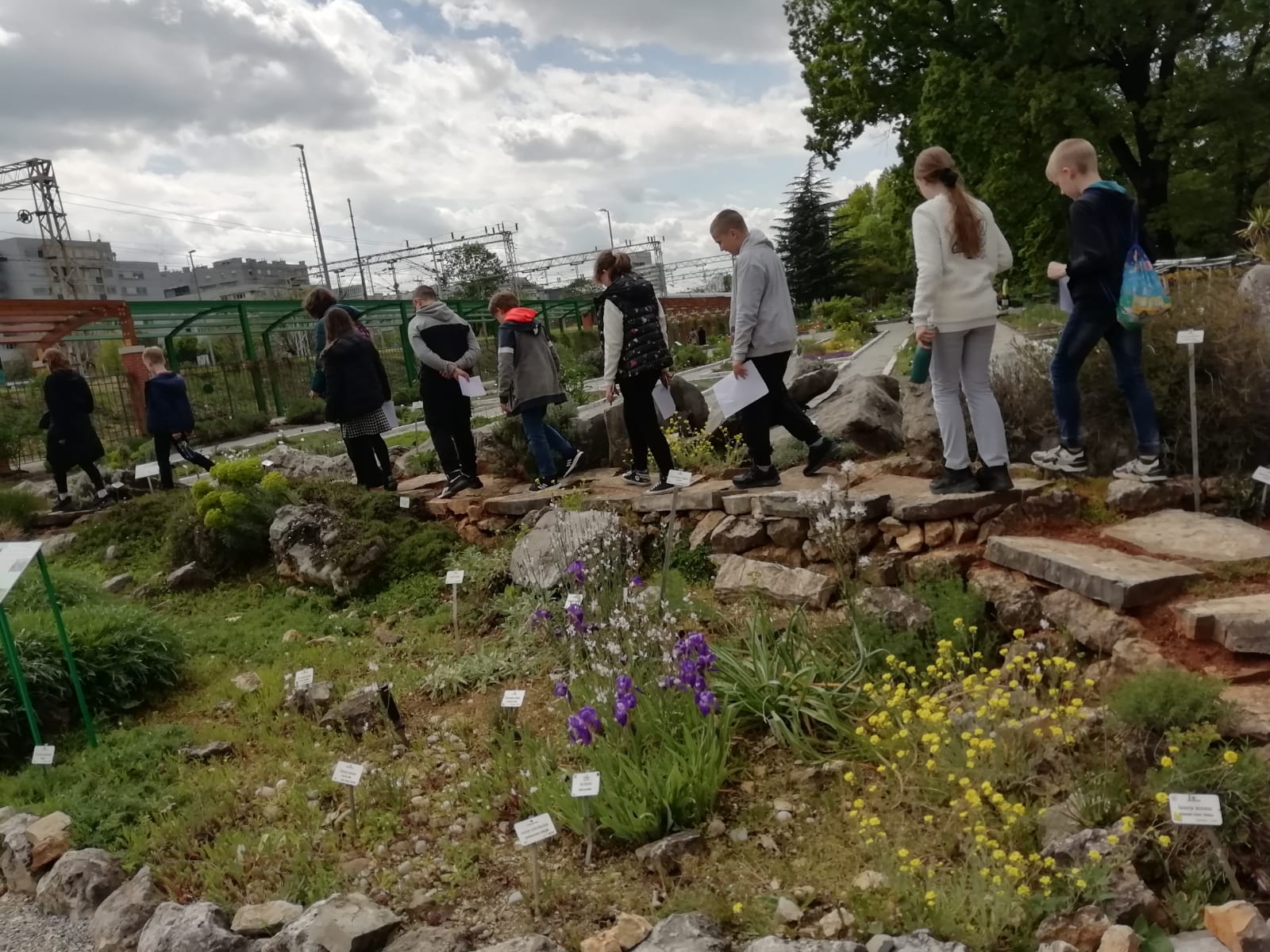 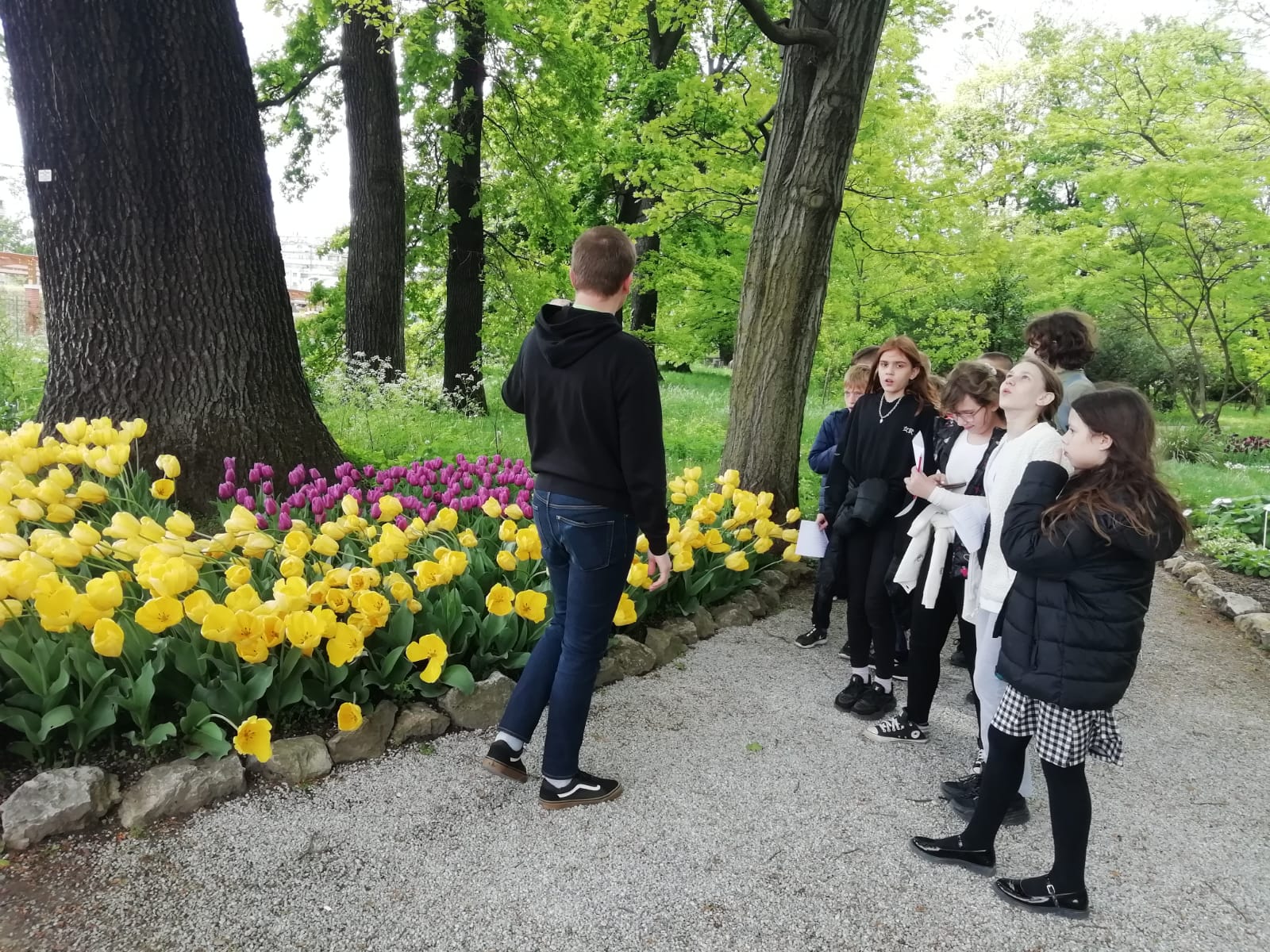 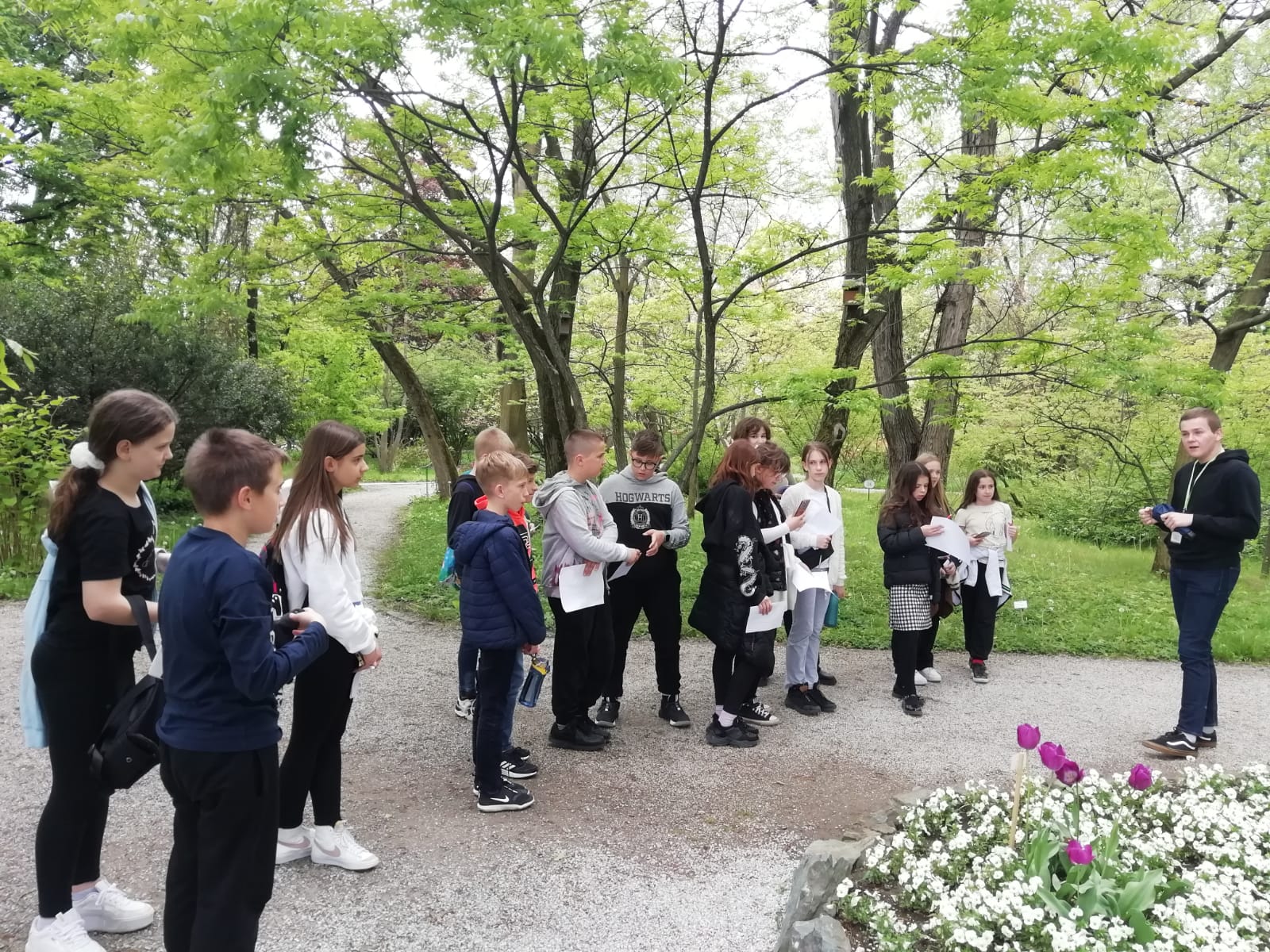 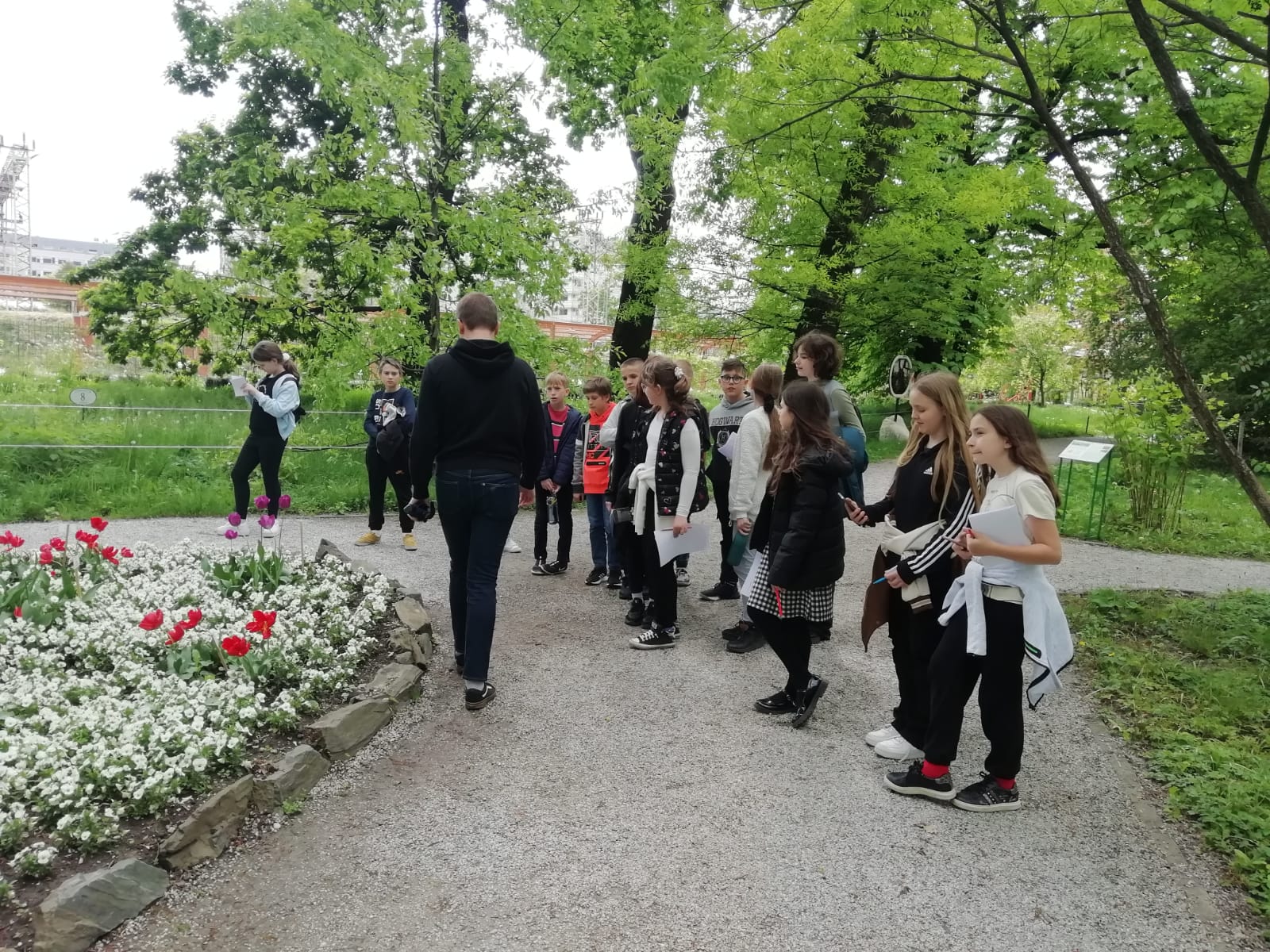 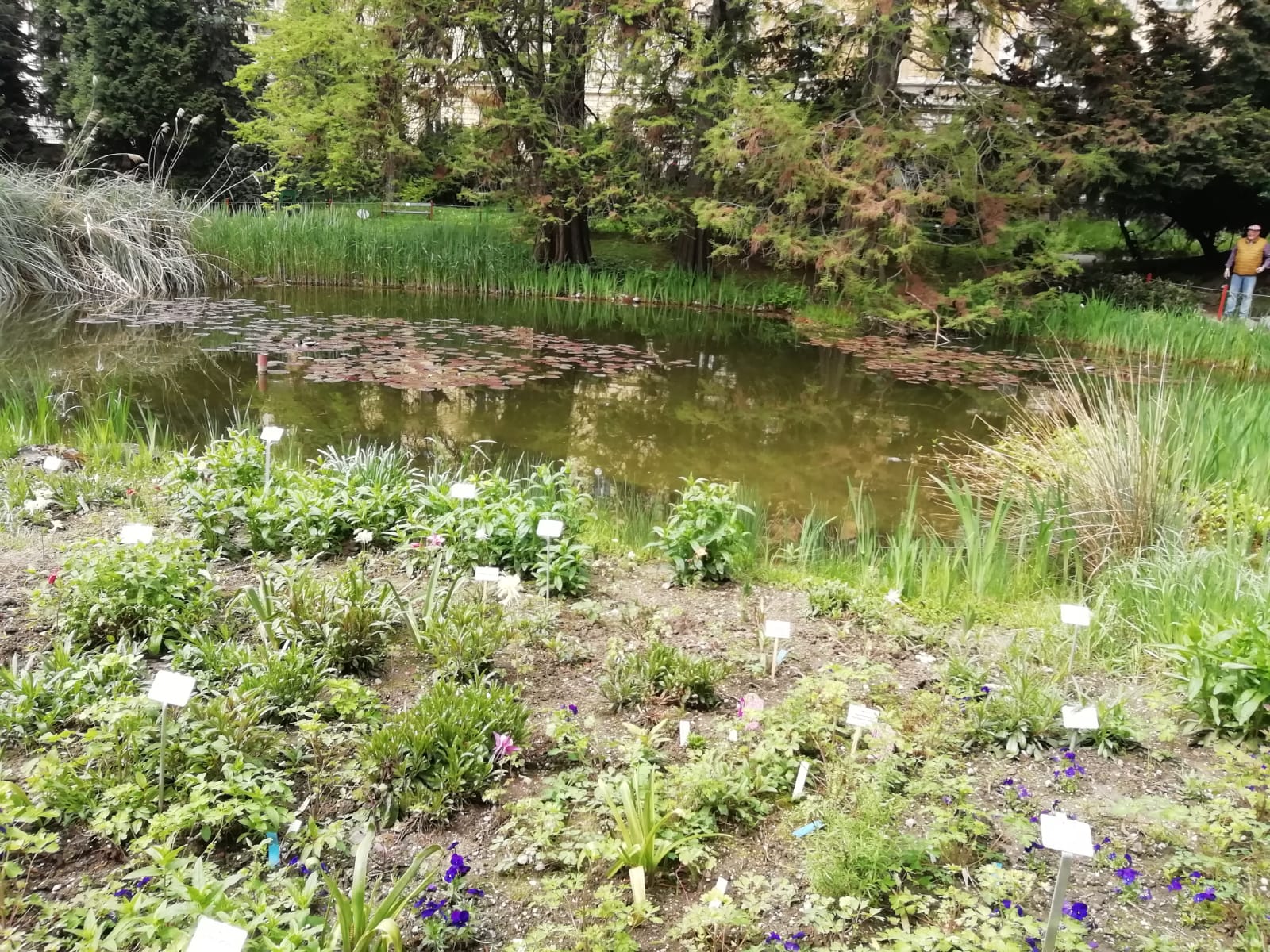 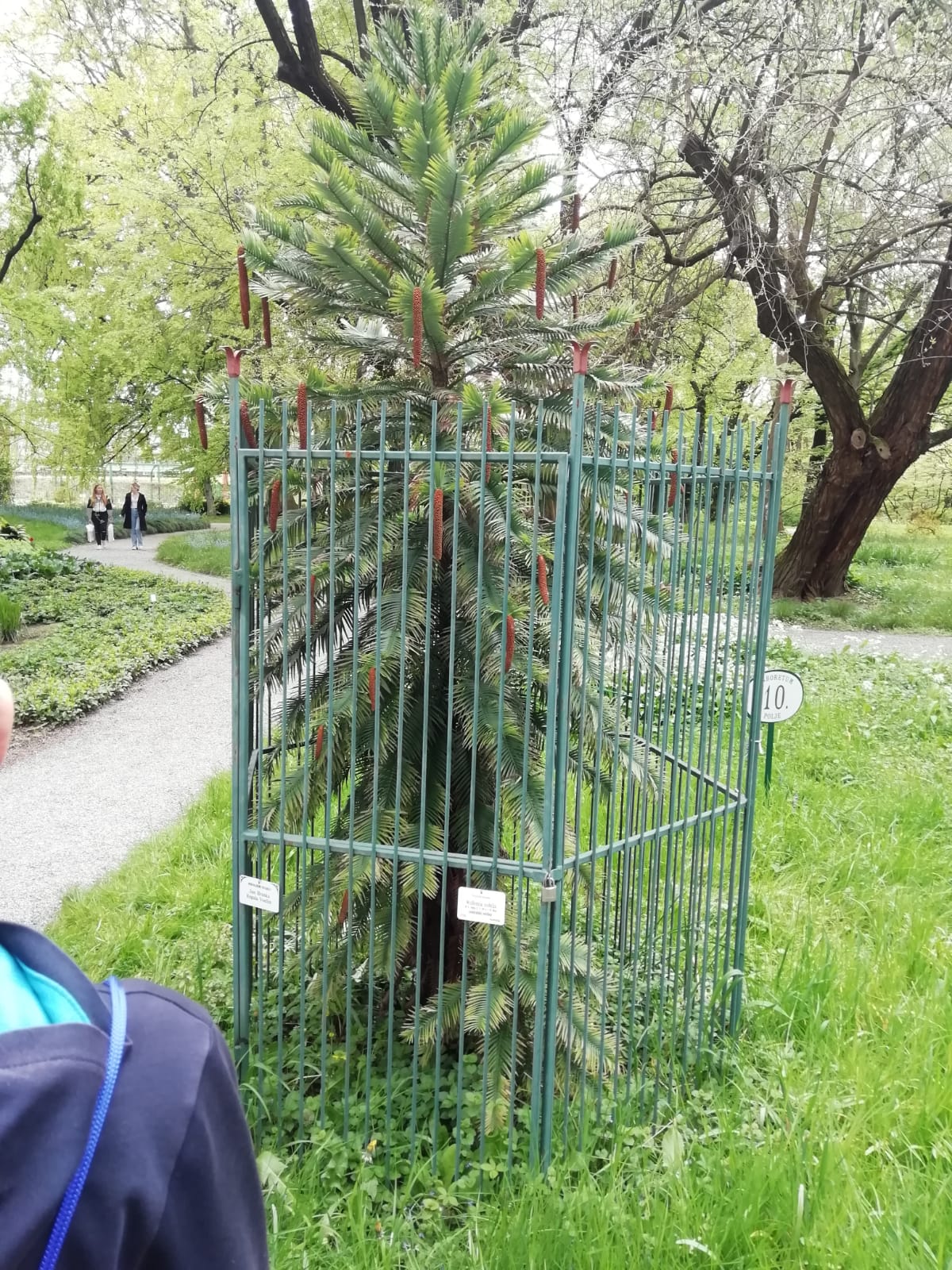 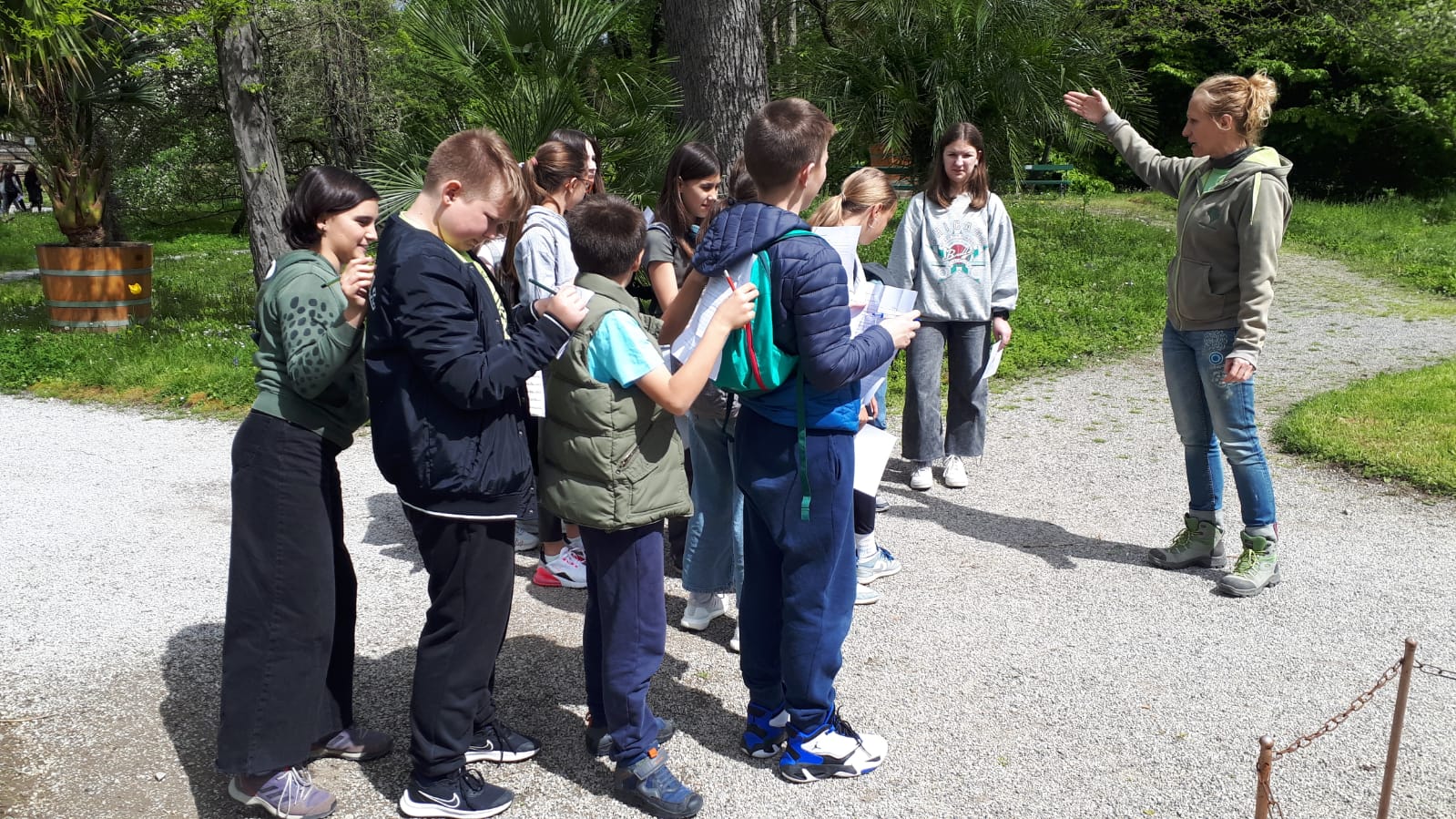 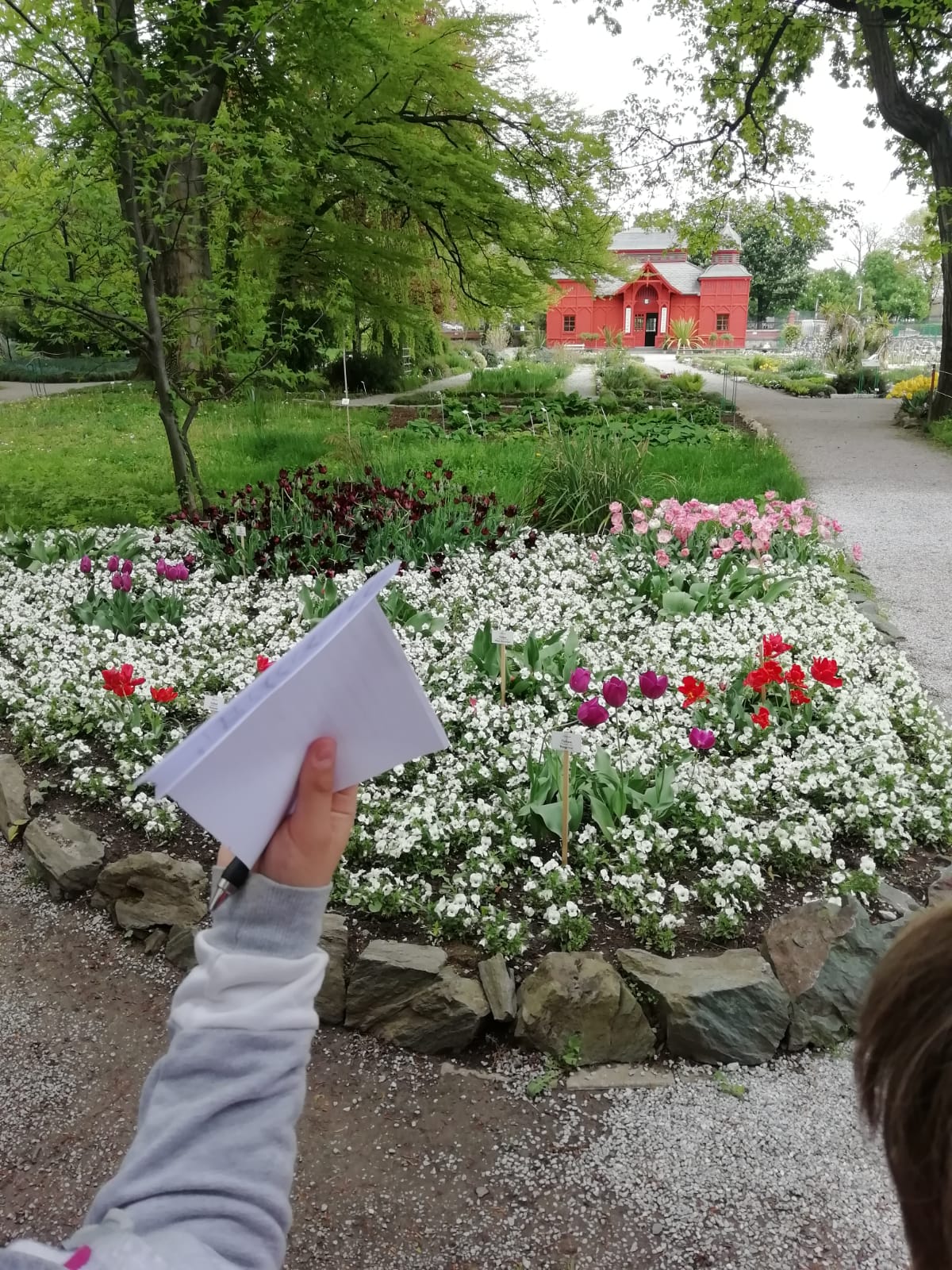 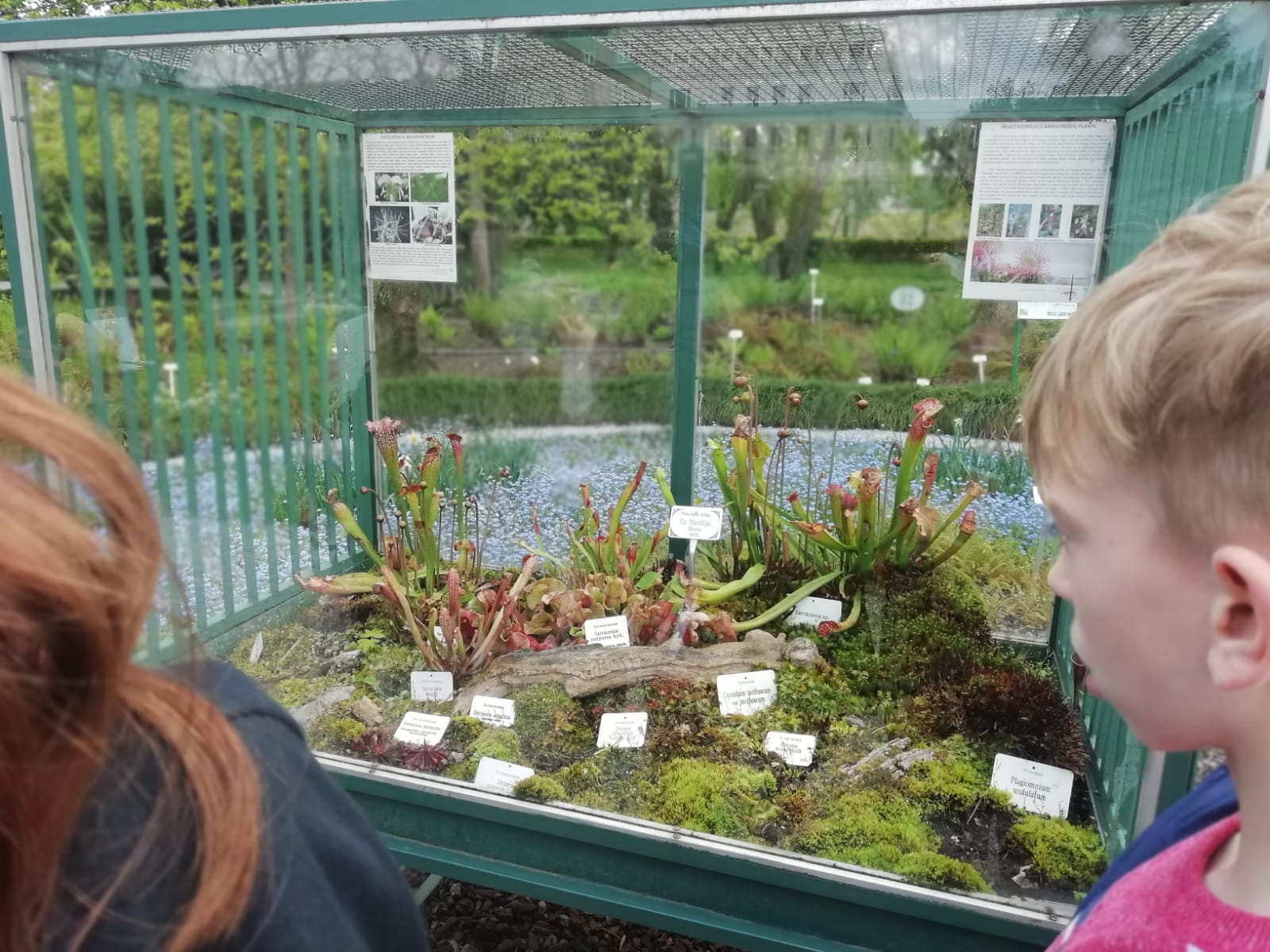 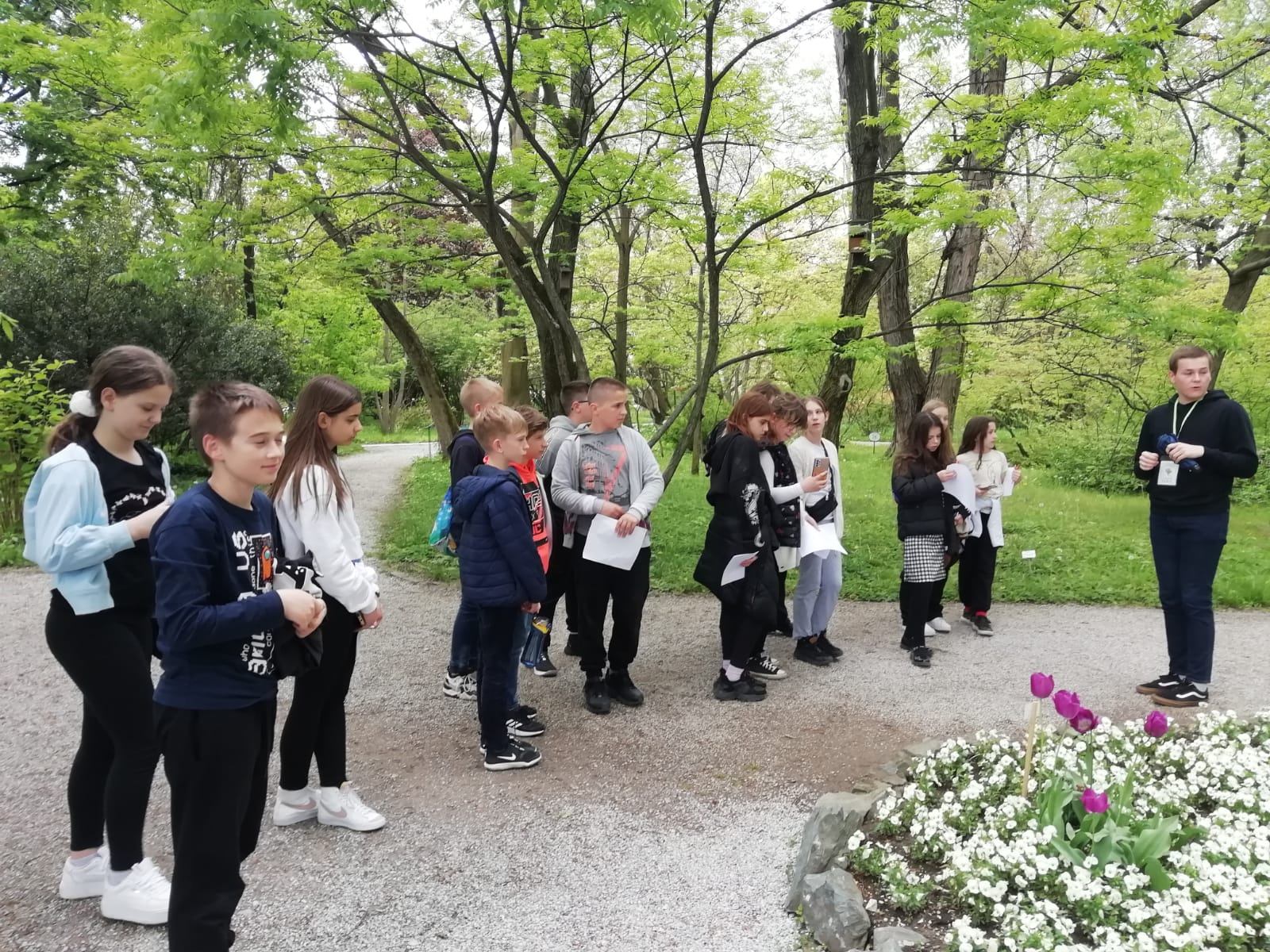 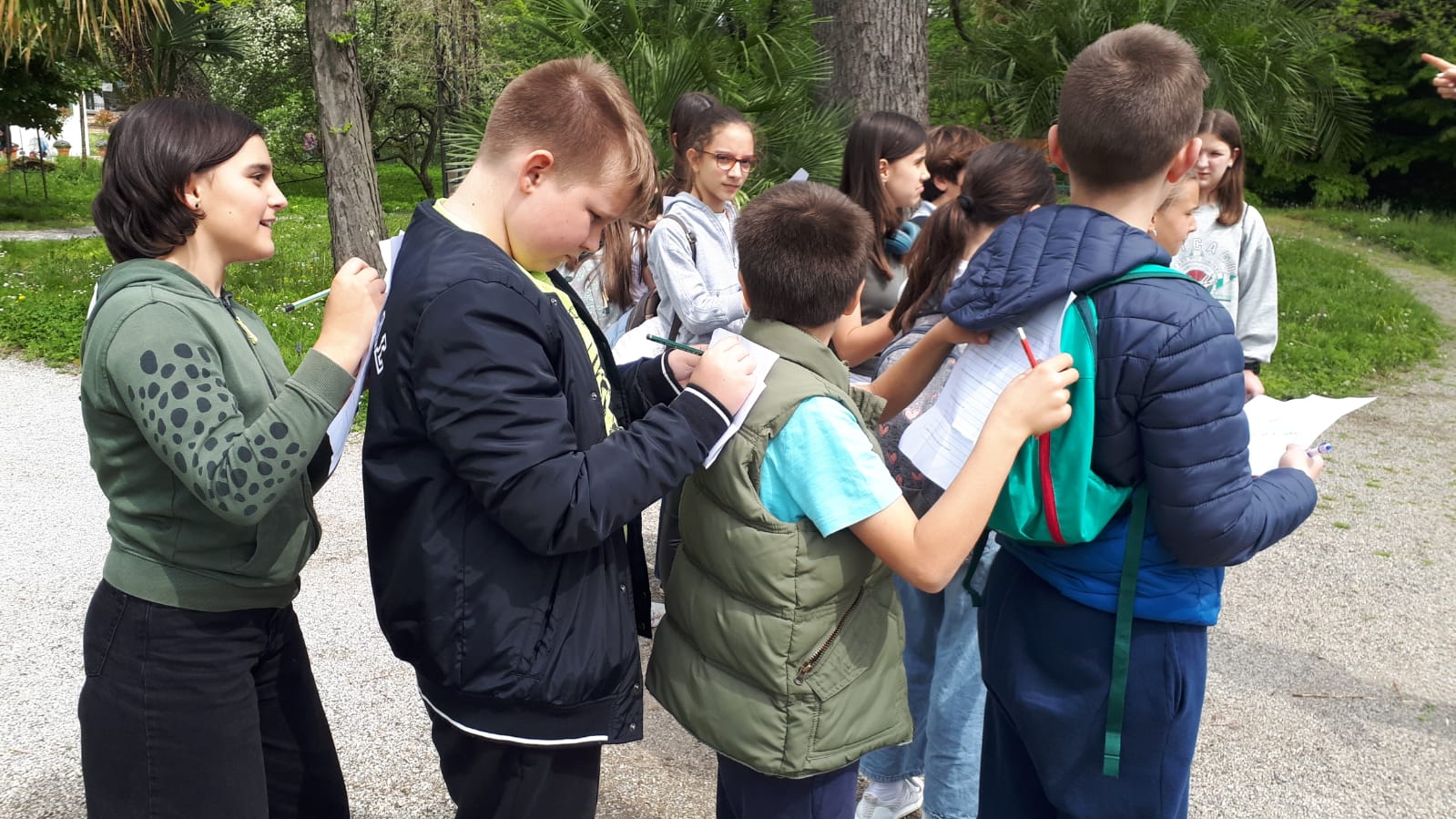 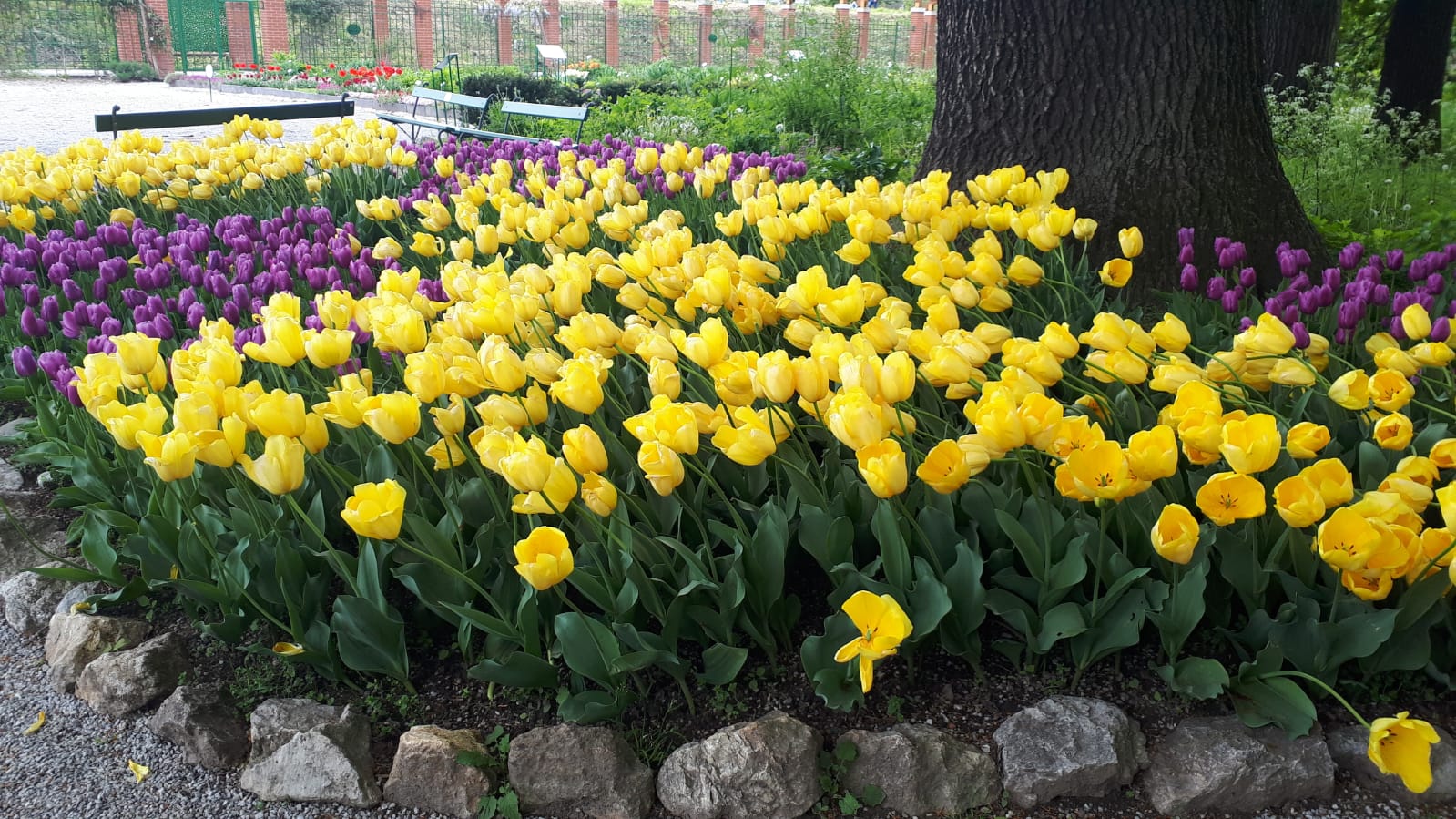